27/03/2021
ALGEMENE VERGADERING
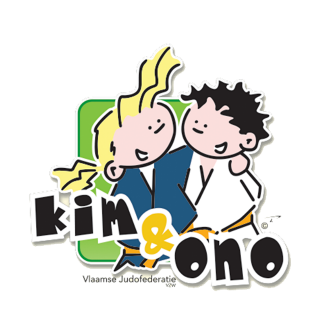 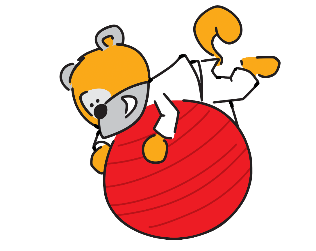 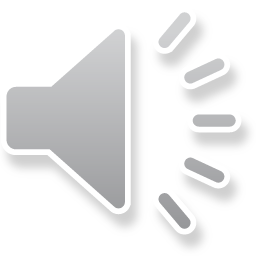 JAAROVERZICHT COMMISSIE JUDO VOOR ALLEN
AGENDA
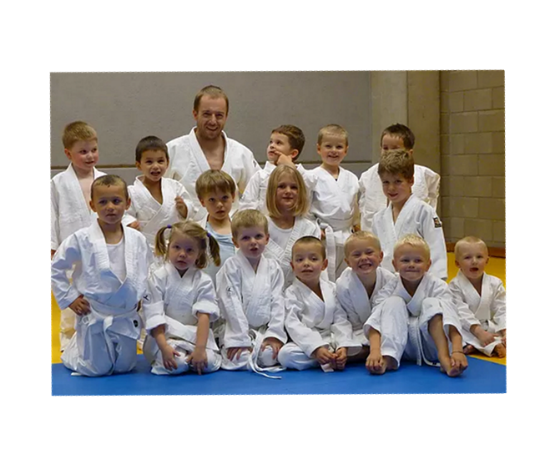 Missie
Samenstelling
Waar staan we voor
Werkjaar 2020
Werkjaar 2021
 G-JUDO
Judo 55+
1
[Speaker Notes: Over ons :]
1. ONZE MISSIE - ONZE TOEKOMST
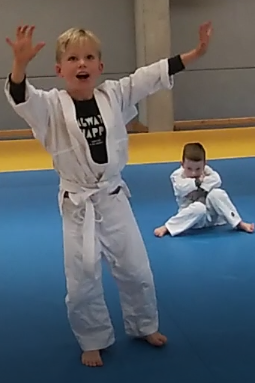 MISSIE
Kritisch , laagdrempelig en innovatief nadenken over alles wat recreatie en doelgroepen betreft.
Evalueren van de werking wat recreatie en doelgroepen betreft
Promotie van alles wat recreatie en doelgroepen betreft
Organisatie van recreatieve activiteiten voor alle doelgroepen
Organisatie van bijscholingen, specifieke projecten en doelgroepen
Ondersteuning clubs in uitbouwen veelzijdige recreatieve werking
Advies naar BO inzake recreatieve werking en doelgroepen
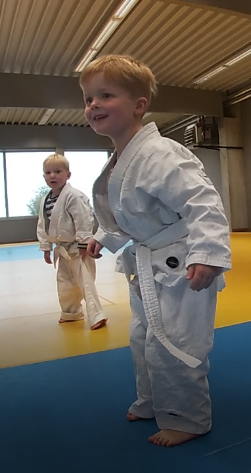 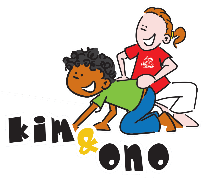 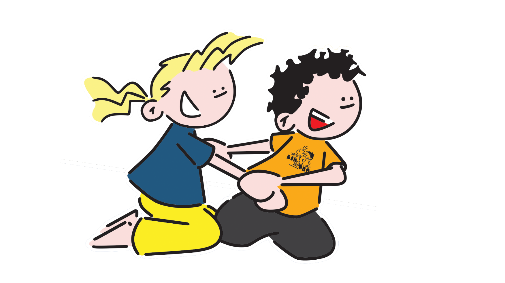 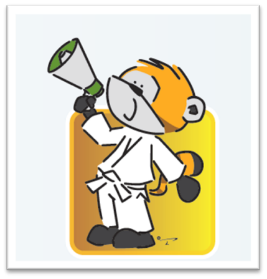 2.  SAMENSTELLING CJVA
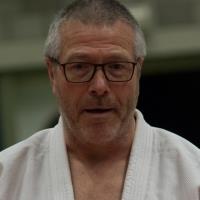 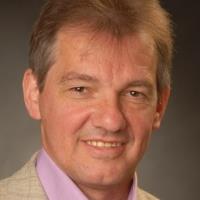 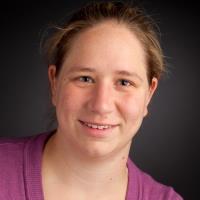 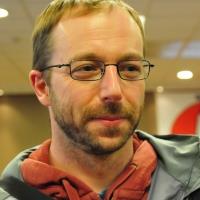 Tits Raf
Lid
Everaert Rudy
Voorzitter
Ongena Leen  
Lid
Desloover Kevin
Lid
3. WAAR STAAN WE VOOR
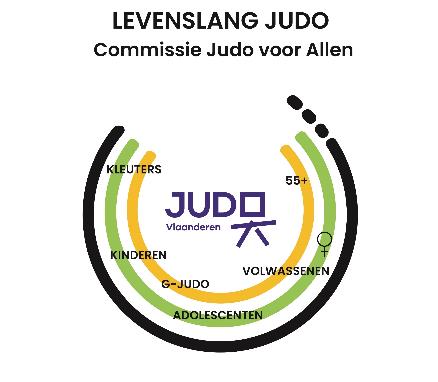 4. WERKJAAR 2020
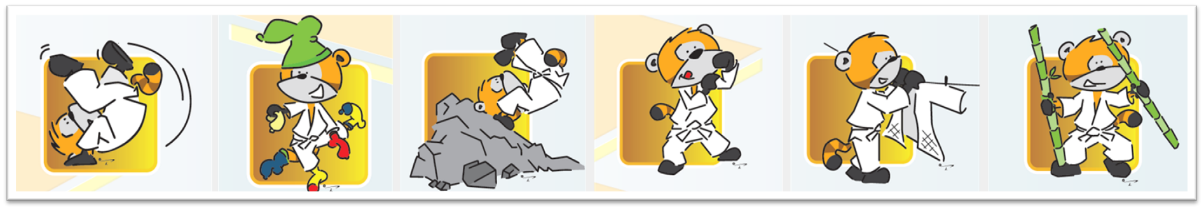 5. WERKJAAR 2021
6. G-JUDO
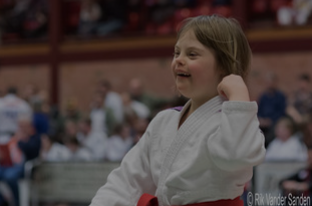 Kintsugi judo
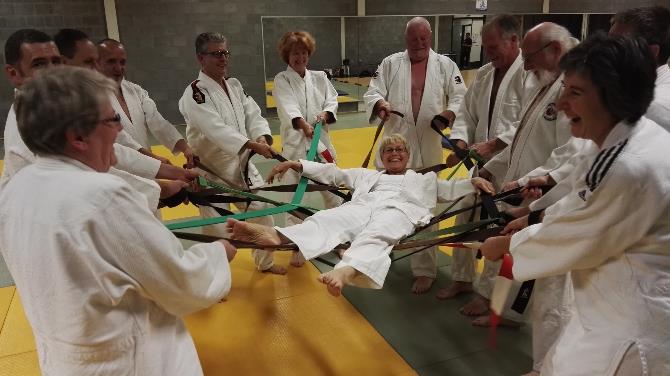 7. JUDO 55+
Aangepast judo voor 55-plussers
7. JUDO 55+
Vallen Zonder Zorgen
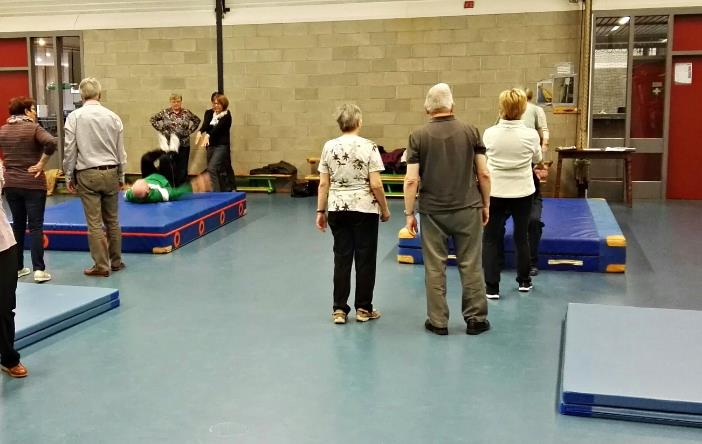 Valinitiatie voor de actieve 55-plusser
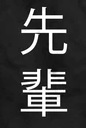 Senpai Fit
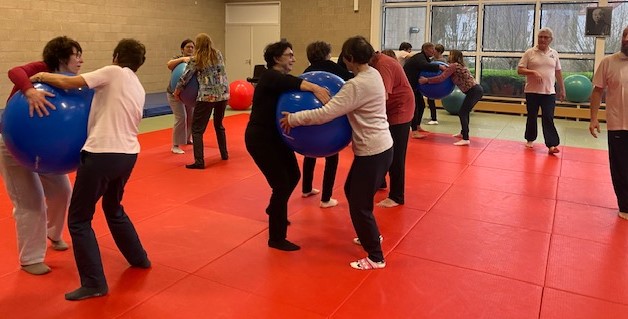 7. JUDO 55+
Op judo geïnspireerde bewegingsvormen
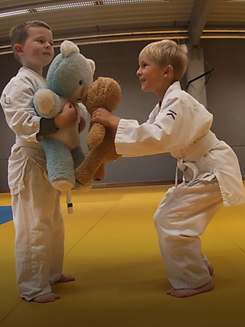 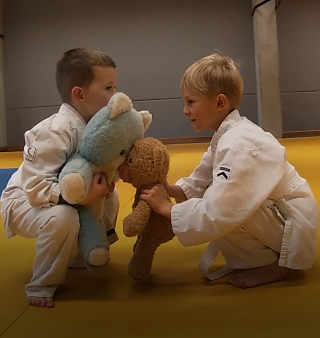 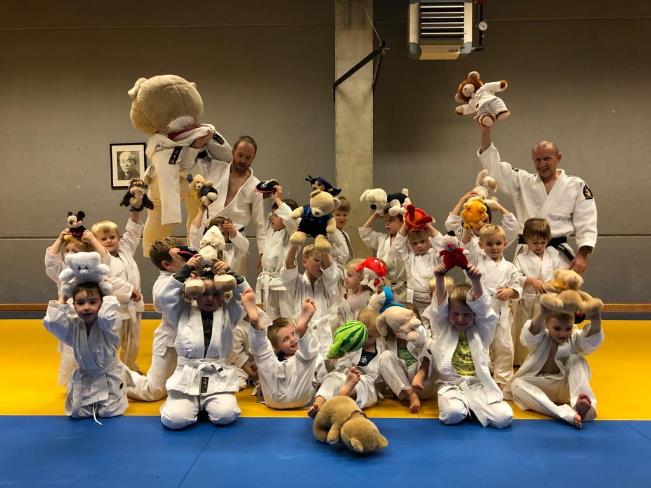 BEDANKT VOOR UW AANDACHT EN TOT KIJK